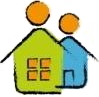 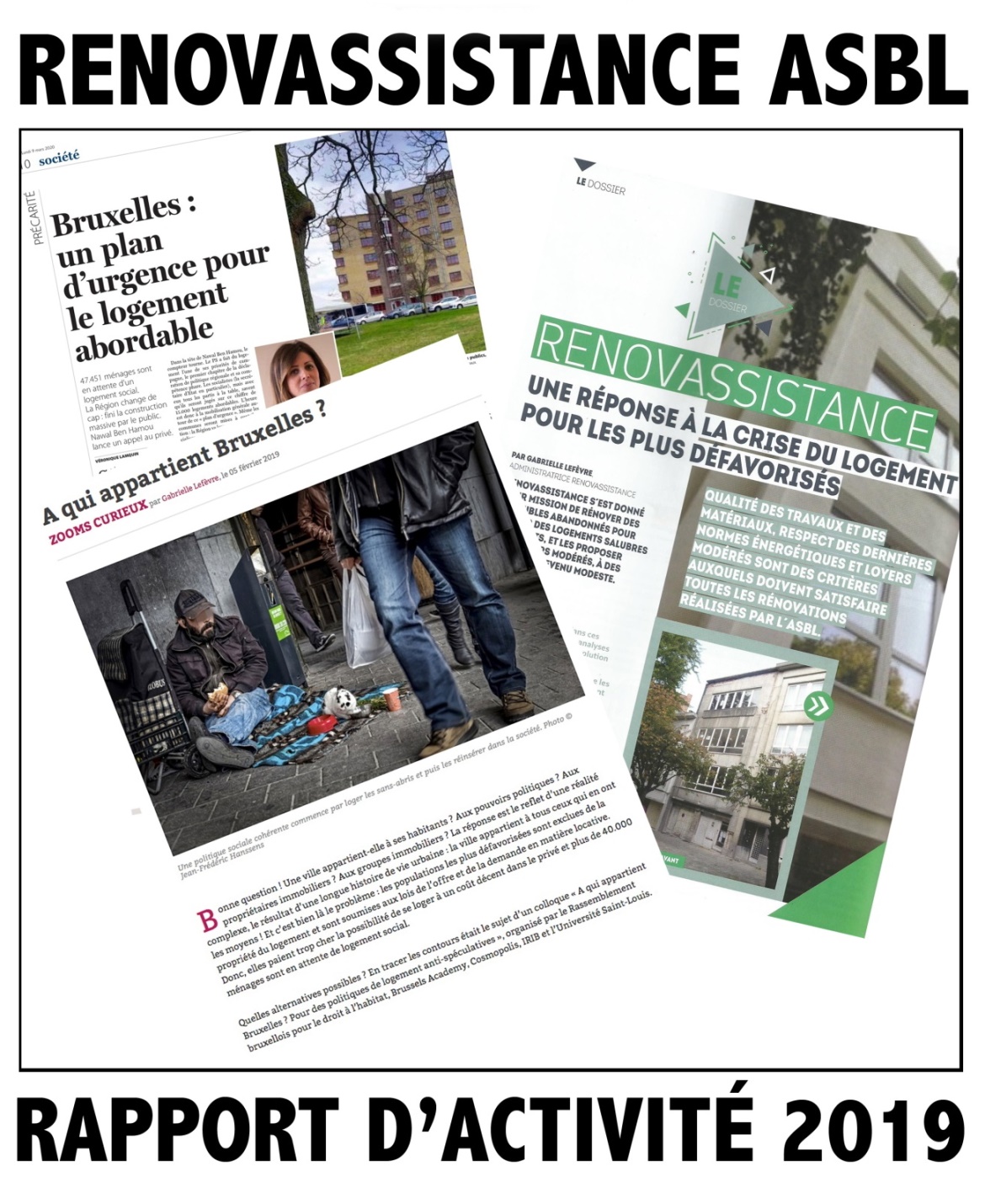 ASSEMBLEE GENERALE DU 15 SEPTEMBRE 2020
En travaux (2019-2020)
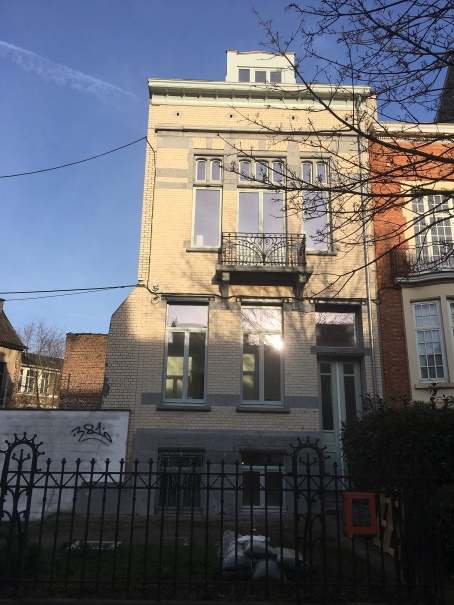 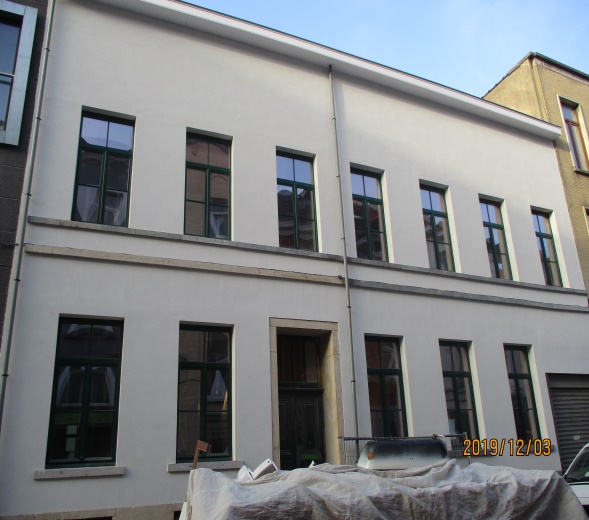 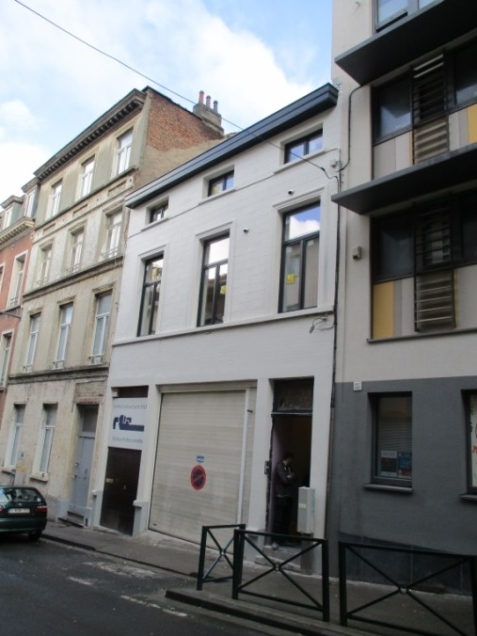 Rue des Quatre-Vents Molenbeek
Rue G.de Bouillon 
Saint-Josse
INAUGURE 
Blvd Van Haelen 
Forest
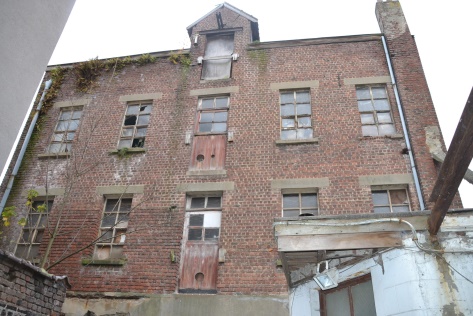 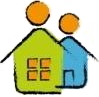 Av. d'Itterbeek  Anderlecht
Projets 
(inauguration 2021)
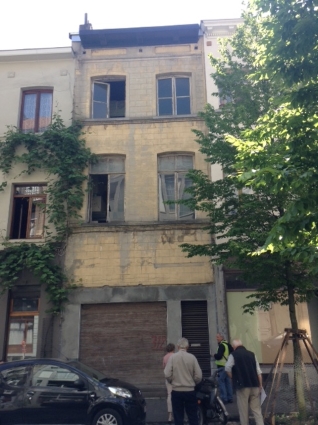 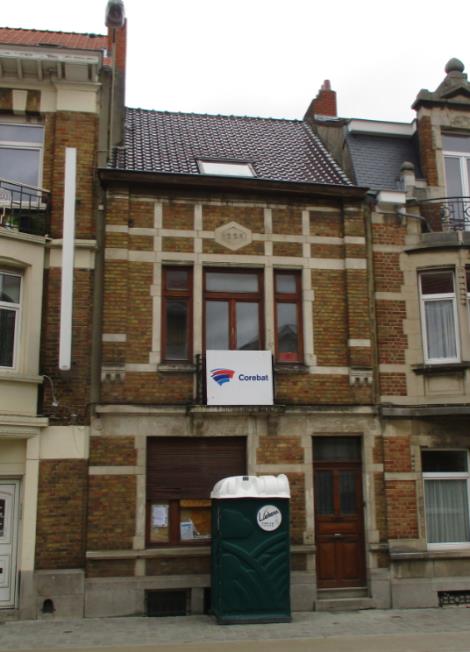 Rue Josaphat Schaerbeek
Rue D. Lefèvre   Laeken
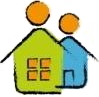 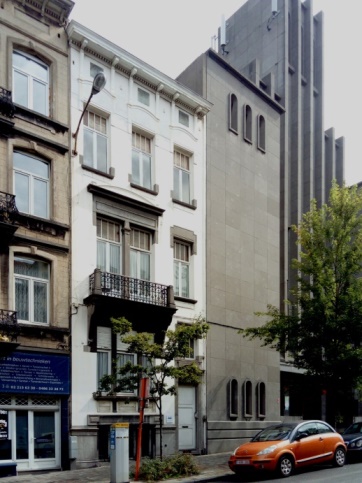 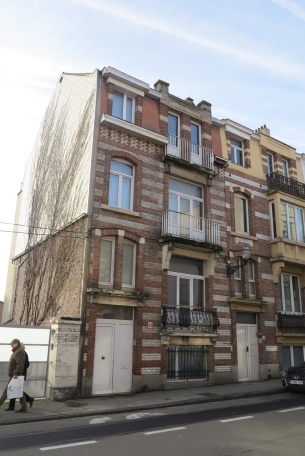 Rue Bonaventure
Jette
Avenue Dailly Schaerbeek
Contrats  signés 
(inauguration 2022)
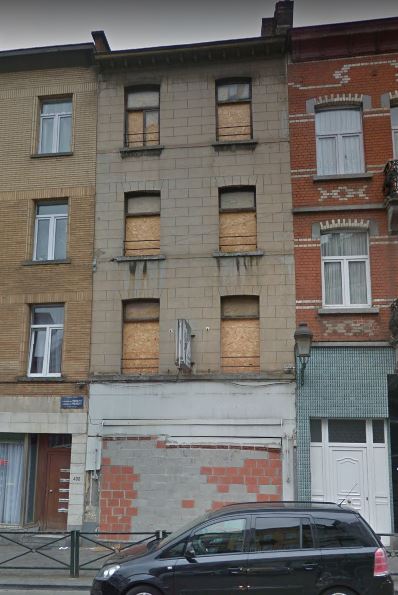 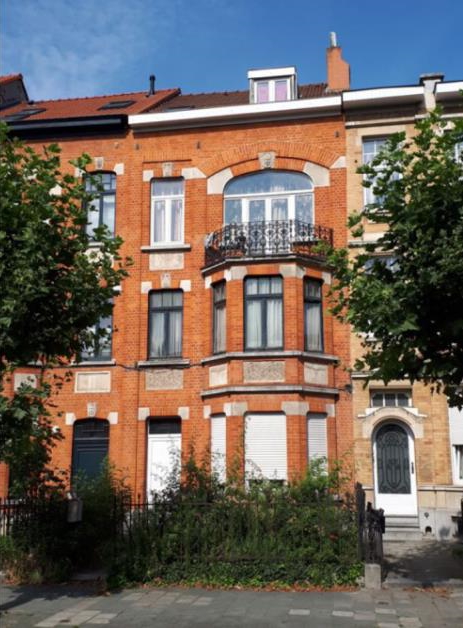 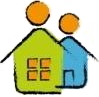 Chée de Haecht Schaerbeek
Av. G.Eekhoud Schaerbeek
Contrats  signés (suite) 
Projets avec la STIB
(inauguration 2022)
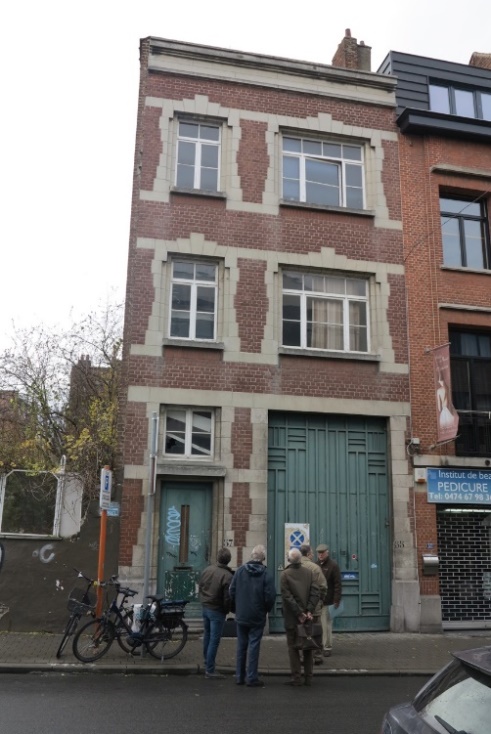 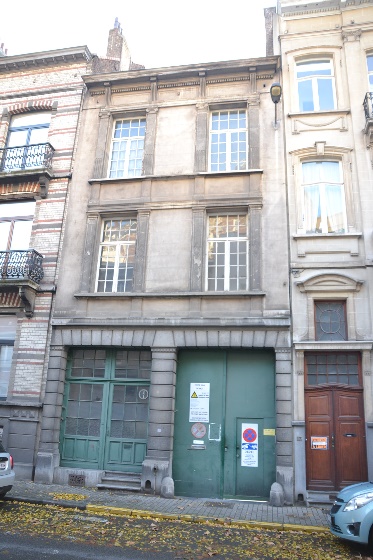 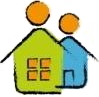 Rue d’Anethan 
Schaerbeek
Rue de la Mutualité 
Forest
Rue J.A. De Mot Etterbeek
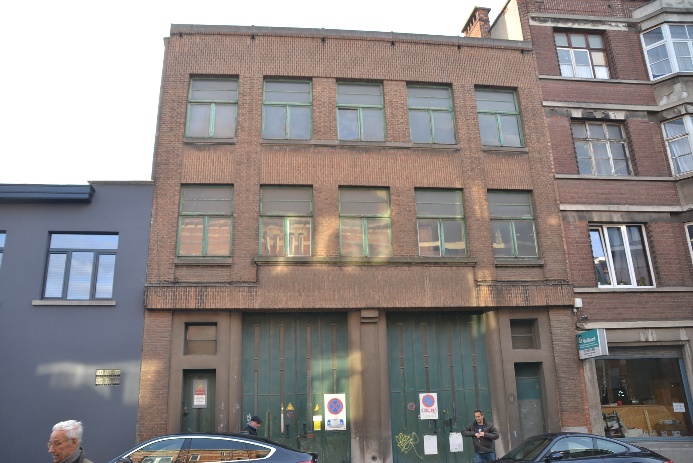 Travaux dans des immeubles rénovés
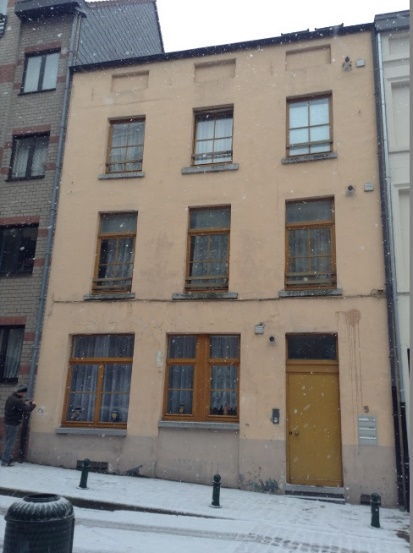 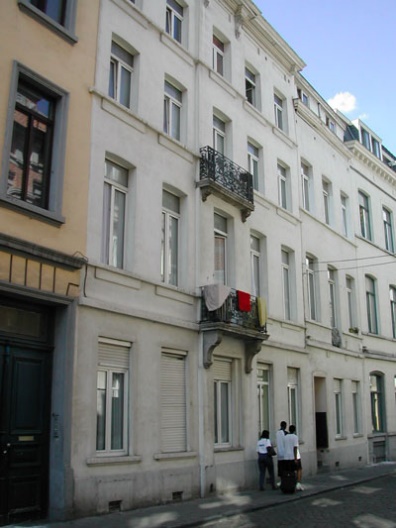 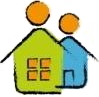 Rue des Fleuristes Bruxelles
Rue de la Prévoyance Bruxelles
Prospection en 2019
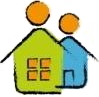 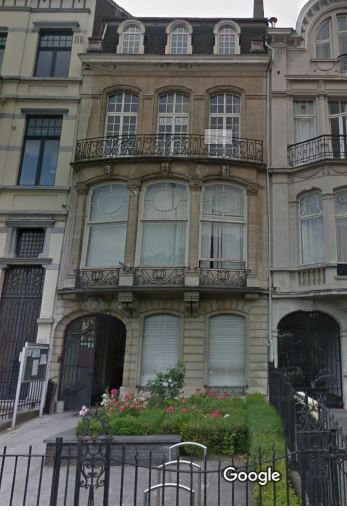 Bld Brand Whitlock 
Woluwé-Saint-Lambert
Gestion locative confiée à Logement pour Tous
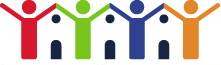 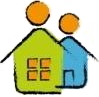 Logements – 110 ménages (392 personnes dont 252 enfants)

Durée moyenne des occupations : 6 ans 
                             (10 ans pour familles avec enfants et personnes âgées)

Mutation suite à modification de la composition familiale ou problème de mobilité (âge) = 15% des  déménagements

Motifs des départ 	 autre logement (3) =
			 expulsion (1) 
Partenariat Logement pour Tous collabore avec 
    services sociaux (logements de transit) 
    asbl Mentor (logements mineurs étrangers non accompagnés) 
    asbl Transition  (personnes avec problème de mobilité)
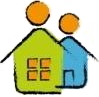 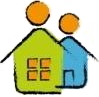 Logements par nombre de chambres 
40 immeubles – 123 logements
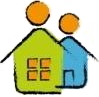 Immeubles en gestion
48 immeubles : 40 rénovés + 12 à rénover + 4 sortis
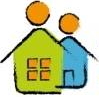 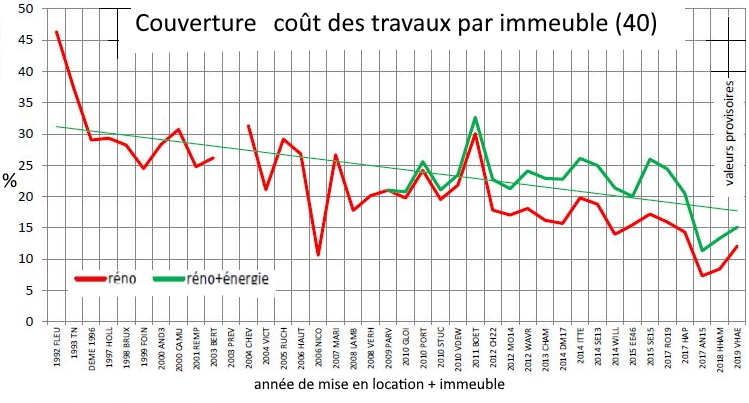 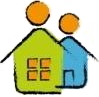 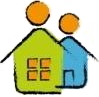 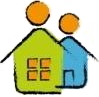 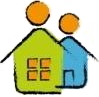 Budget comptable  = estimer le résultat 2020 qui dépend 
   de situations connues  ( ex : amortissements)
   de réalités connues pondérées par des estimations ( ex : loyers, assurances,…)
   des années précédentes ( ex : frais de fonctionnement)
   de postes aléatoires basés sur la prudence ( ex : frais d’entretien ) 
De petites variations peuvent parfois engendrer des différences importantes
Le budget comptable sert de base au budget de trésorerie.

Budget de trésorerie
  Le budget  montre que la trésorerie  est suffisante pour couvrir les dépenses prévues dans les mois à venir 
  Une projection à quatre ans, qui est revue semestriellement , indique que  les projets actuellement acceptés  pourront  être réalisés sans emprunt extérieur
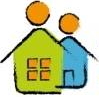 Relations extérieures
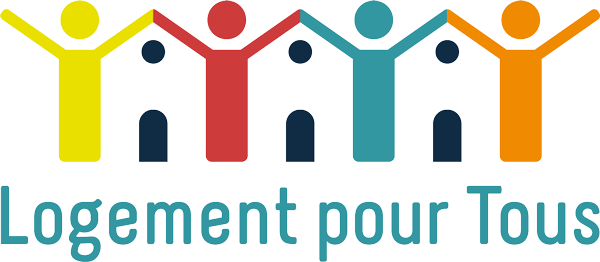 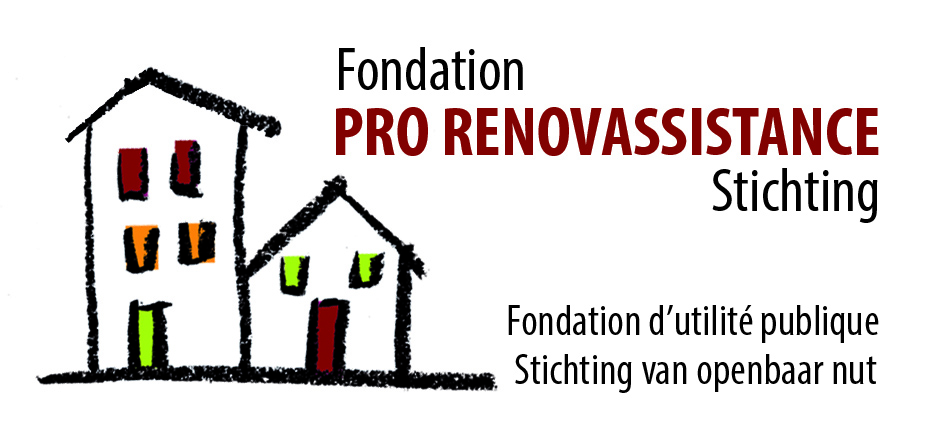 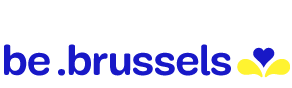 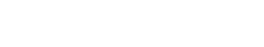 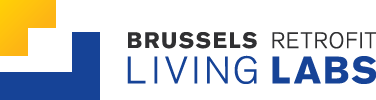 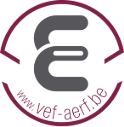 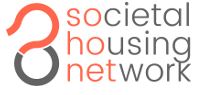 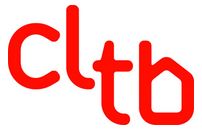 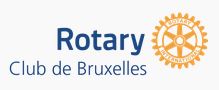 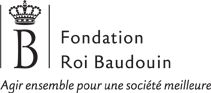 F’IN COMMON
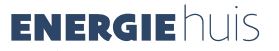 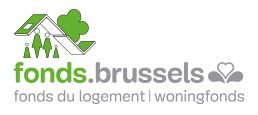 Home Sweet Coop
scrls
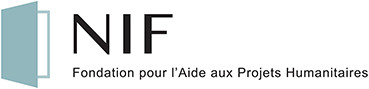 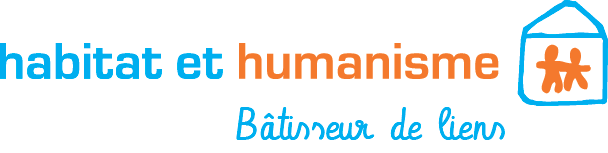 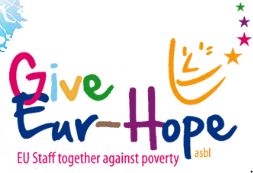 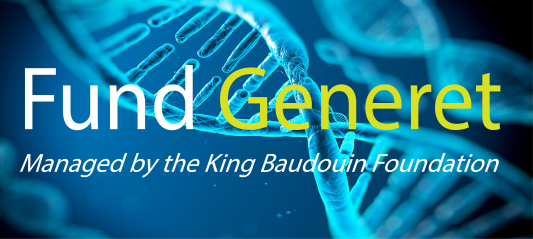 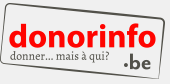 Visibilité
Site internet 
Bulletin d’information 
Dépliant de présentation
Convention de prêt  
Articles de presse
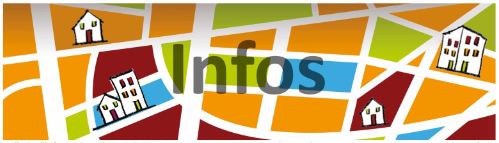 Organisation
Fonctionnement du conseil d’administration 
 10 réunions en 2019 chacune abordant 4 domaines
			  gestion locative et relations avec LPT
			  matières financières,  techniques et administratives
			  relations extérieures 
			  projets et chantiers
Conseil d’administration – échéance des mandats
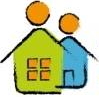 * Ces administratrices et administrateurs  se présentent à vos suffrages  pour un mandat de 2 ans)
Commissaire aux comptes
Le commissaire aux comptes, F.C.G. Réviseurs d’Entreprises ScCRL, rue de Jausse 49 à 5100 Naninne, représentée par Olivier Ronsmans, a été désigné par l’assemblée générale de 2018 pour un mandat de trois ans qui viendra à échéance à l’assemblée générale de 2021.
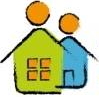 Approbation
Rapport annuel, comptes, bilan, budget comptable et budget  de trésorerie sont soumis à l’approbation de l’Assemblée Générale.
Il est également proposé à l’Assemblée de donner décharges aux administrateurs, administratrices  et commissaire.
Les nombreux projets en cours ne sont possibles qu’avec l’aide de propriétaires, prêteurs, donateurs et institutions qui sont convaincus de l’importance de la création de logements de qualité pour lutter contre l’exclusion sociale.
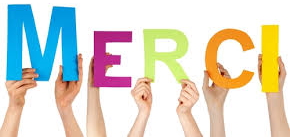 Un chaleureux merci à toutes et tous de croire à l’action de Renovassistance et de la soutenir
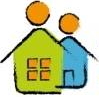